Kennen wir uns gut?
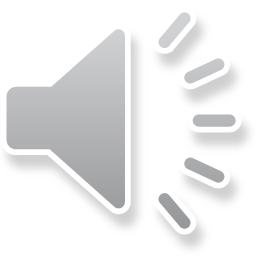  Schreibe folgende Wörter und Fragen in dein Heft ab. Beantworte danach die Fragen.Prepiši riječi i pitanja u svoju bilježnicu. Odgovori potom na pitanja.
Am besten kenne ich …
… kenne ich nicht so gut. 
Ich möchte … besser kennenlernen.
kennen = znati, poznavati
Wen in der Klasse kennst du am besten? 
Wen kennst du nicht so gut? 		
Wen möchtest du besser kennenlernen?
kennenlernen = upoznati
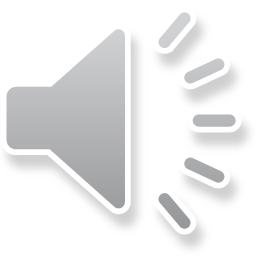 Lies die Sätze im Lehrbuch auf Seite 24.Pročitaj rečenice u udžbeniku na strani 24.
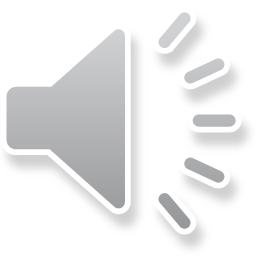 Vergleiche den ersten Satz im Text mit dem Satz rechts.Usporedi prvu rečenicu u tekstu sa rečenicom desno.
Im Text steht, dass Anna 13 Jahre alt ist.
dass = da -  veznik uvodi zavisnu rečenicu
Wo steht das Verb ist im Satz links, und wo im Satz rechts?
 U zavisnoj rečenici glagol stoji na zadnjem mjestu.
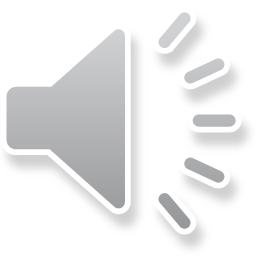 Ergänze die Sätze im Lehrbuch auf Seite 24.Dopuni rečenice u udžbeniku na strani 24.
Ich weiß, dass Anna 13 Jahre alt ist.
Ich weiß, dass sie im Zentrum wohnt.
Ich weiß, dass sie einen Bruder hat.
Ich weiß, dass er Christian heißt.
Ich weiß, dass er 6 Jahre alt ist.
Ich weiß, dass Anna Tiere liebt.
Ich weiß, dass sie Sport treibt.
Ich weiß, dass sie gern schwimmt.
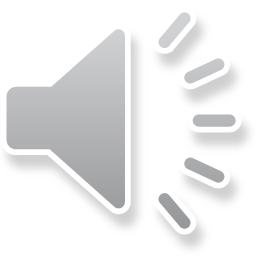 Die nächsten zwei Übungen findest du unter folgendem Link:Slijedeća dva zadataka napravi na poveznici:
https://www.bookwidgets.com/play/QBSBKQJ?teacher_id=6256171374608384
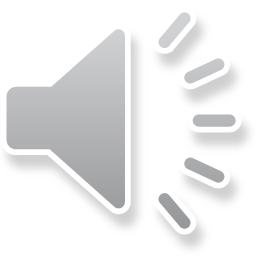